Как победить конкурентов в 2019 году?
Алексей Егошин
Компания «Цитрус»
Новая реальность
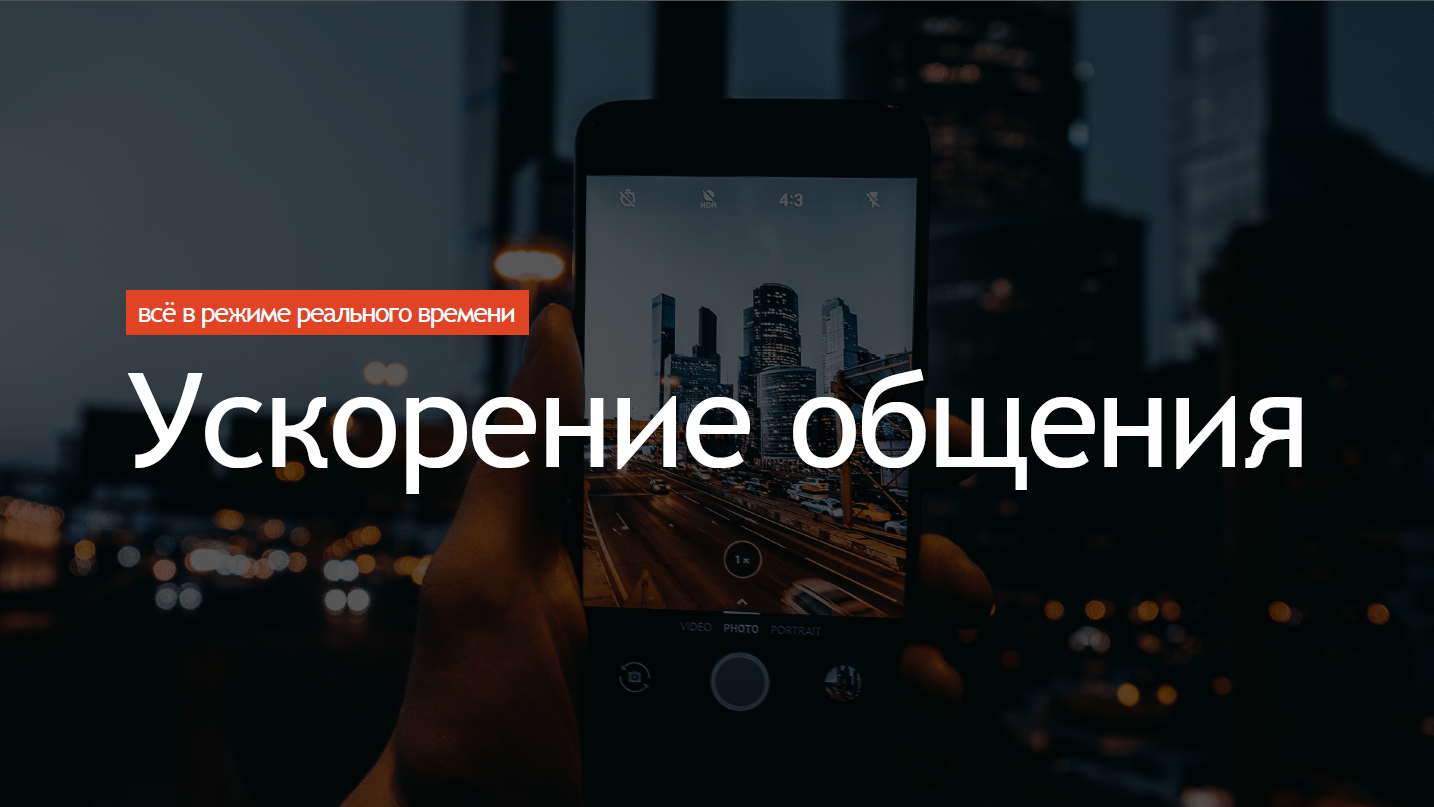 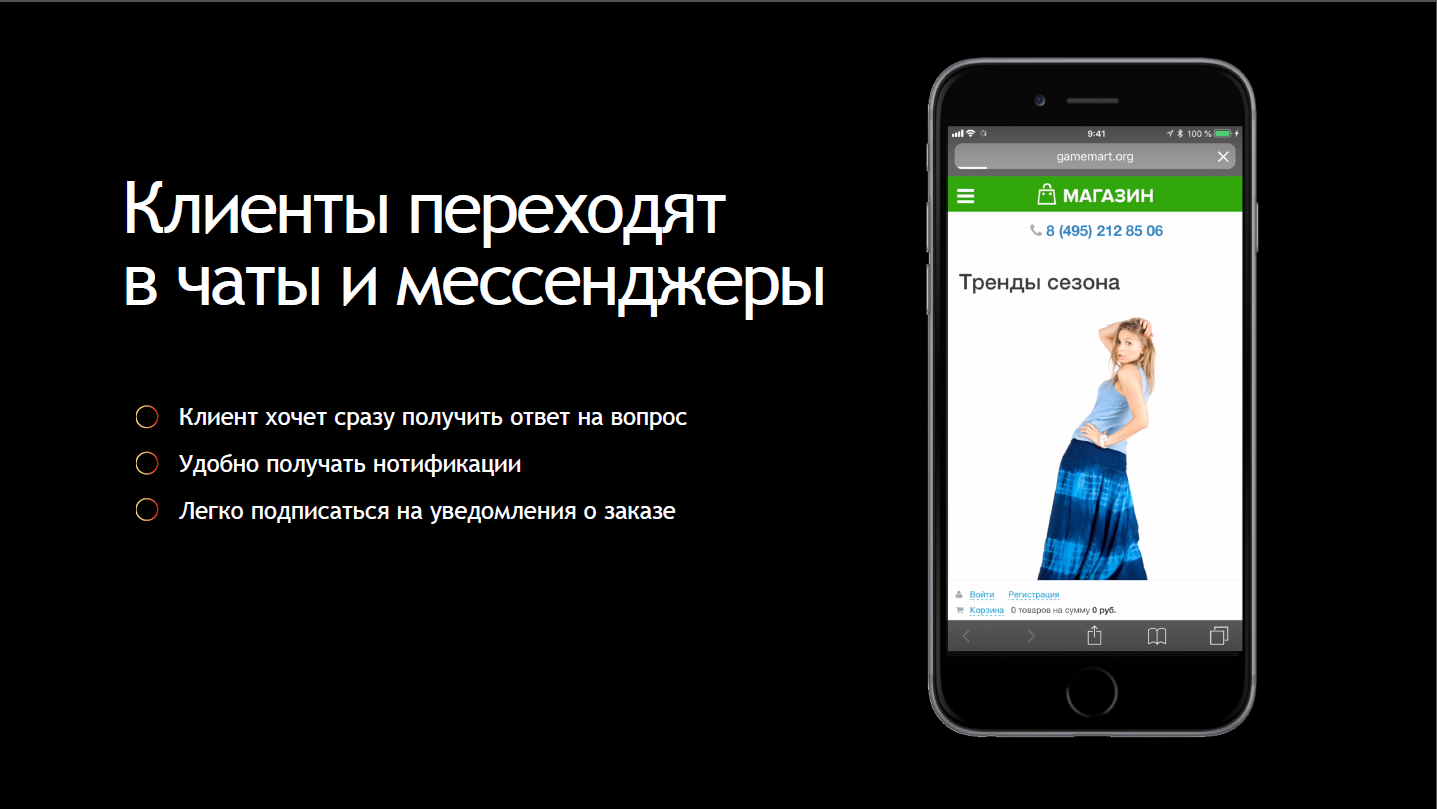 On или Off?
Онлайн и офлайн «срастаются»
Все больше этапов цикла покупки переходят в онлайн
Поиск, выбор, коммуникации, обратная связь
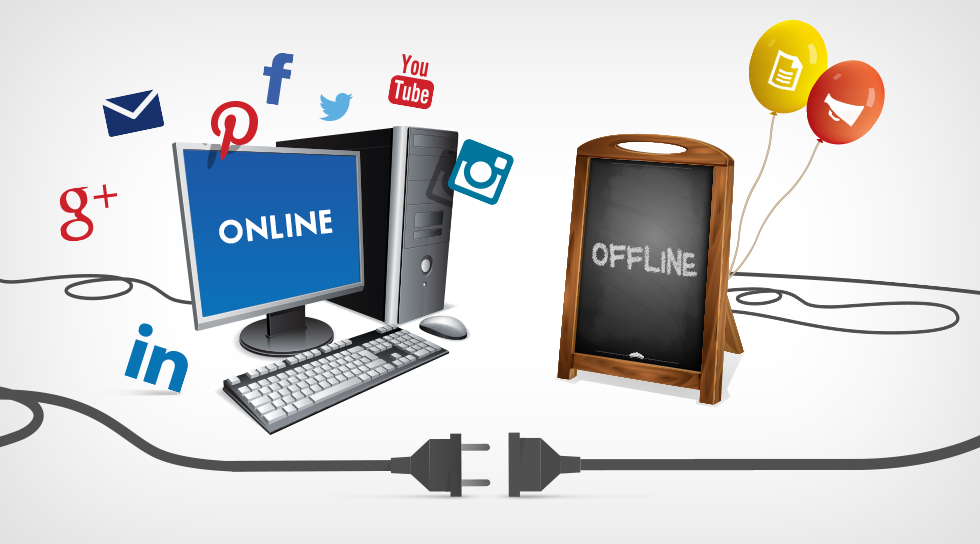 Рекламные каналы перегреты
Перегрузка каналов коммуникаций
Реклама дорожает
Дефицит внимания
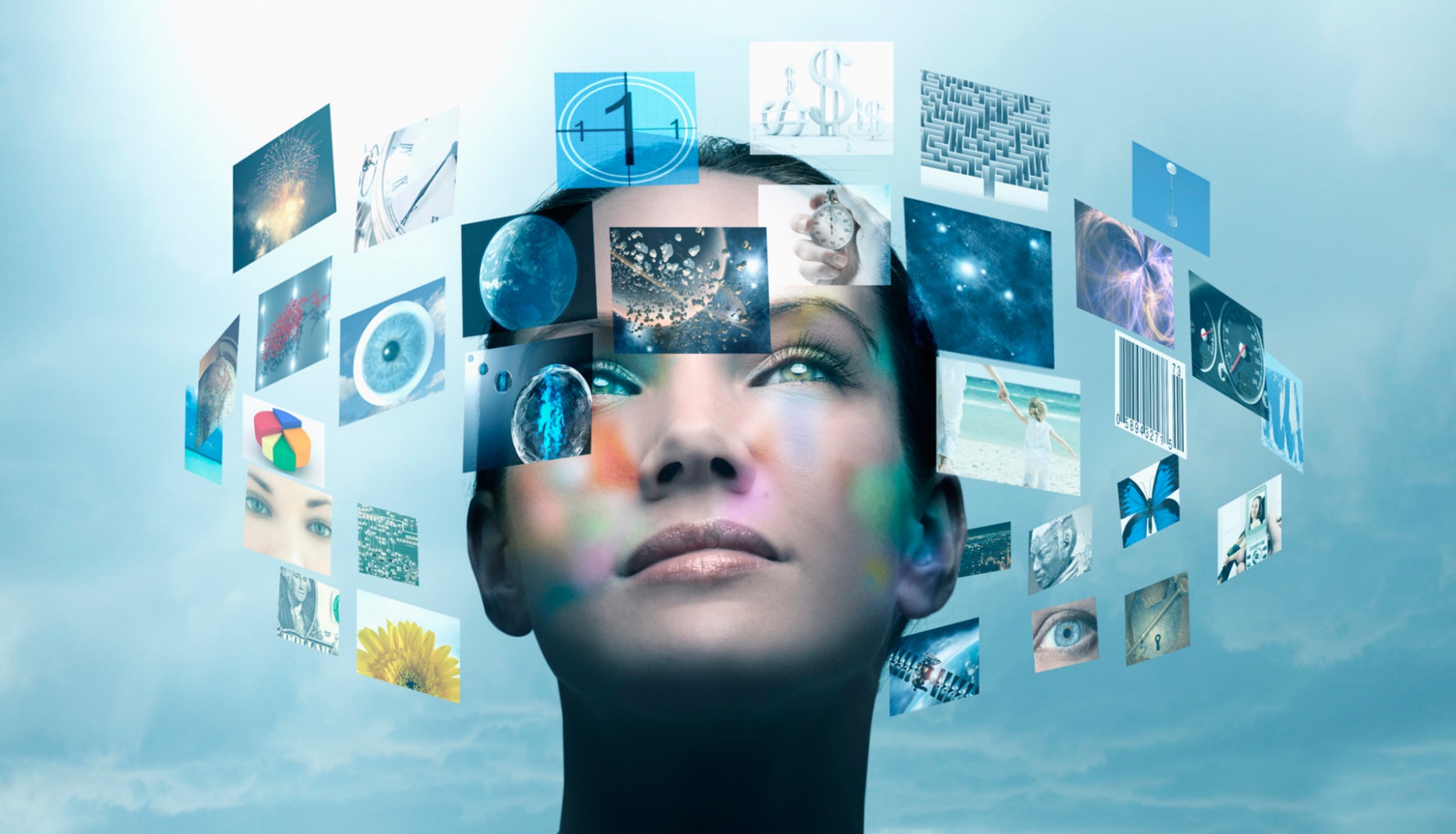 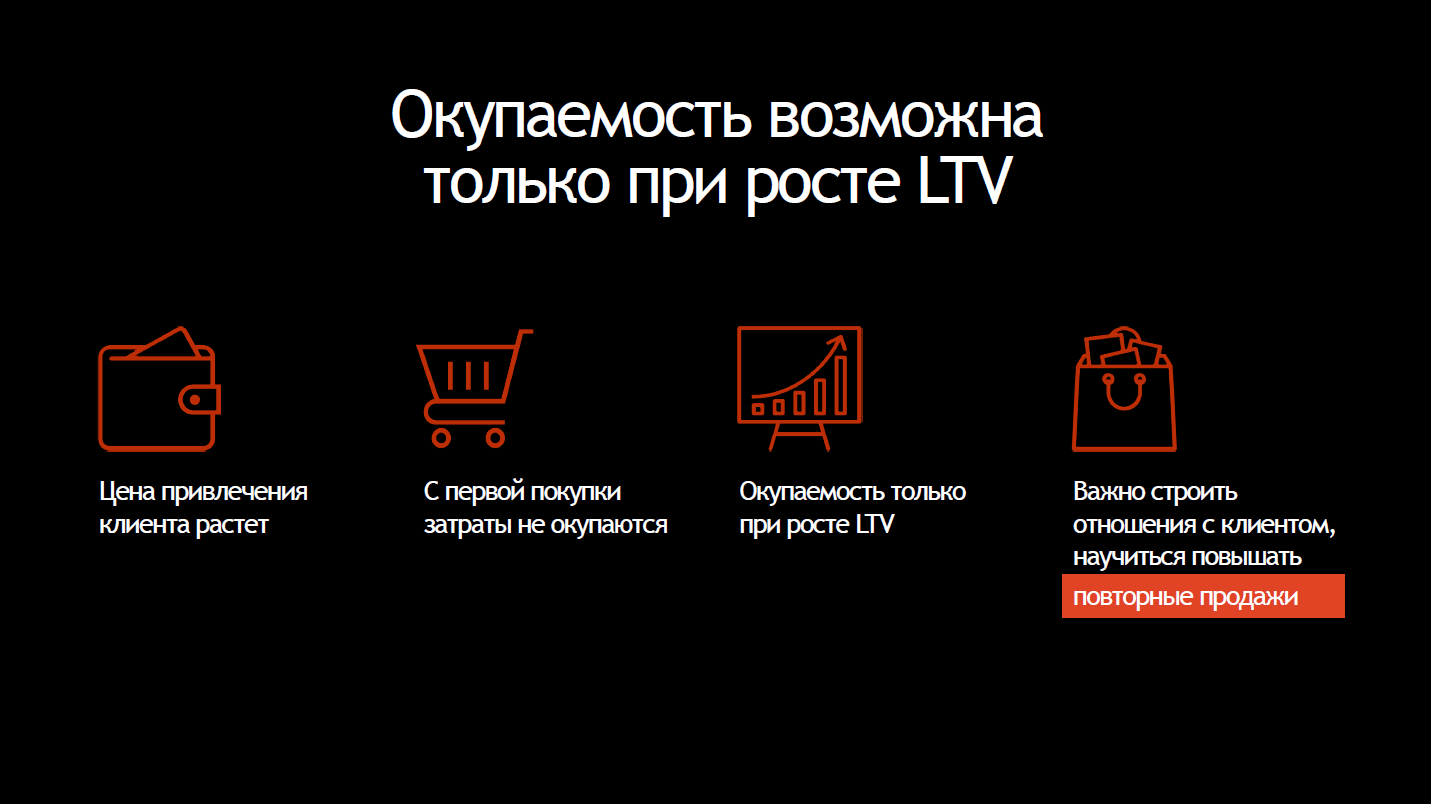 Не в 5, а в 25 раз дороже!
Окупаемость только с 5-7 покупки
Продавать своим
На всех не хватит бюджета
Портрет идеального клиента
Правильное позиционирование
Точное сегментирование
80/20
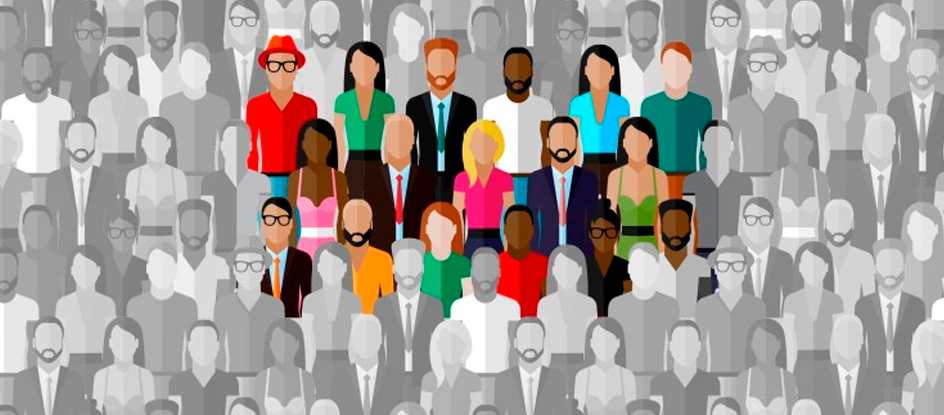 Персонализация
Идеальная реклама - персональная
Большие данные для подбора продукта
B2C? B2B? H2H!
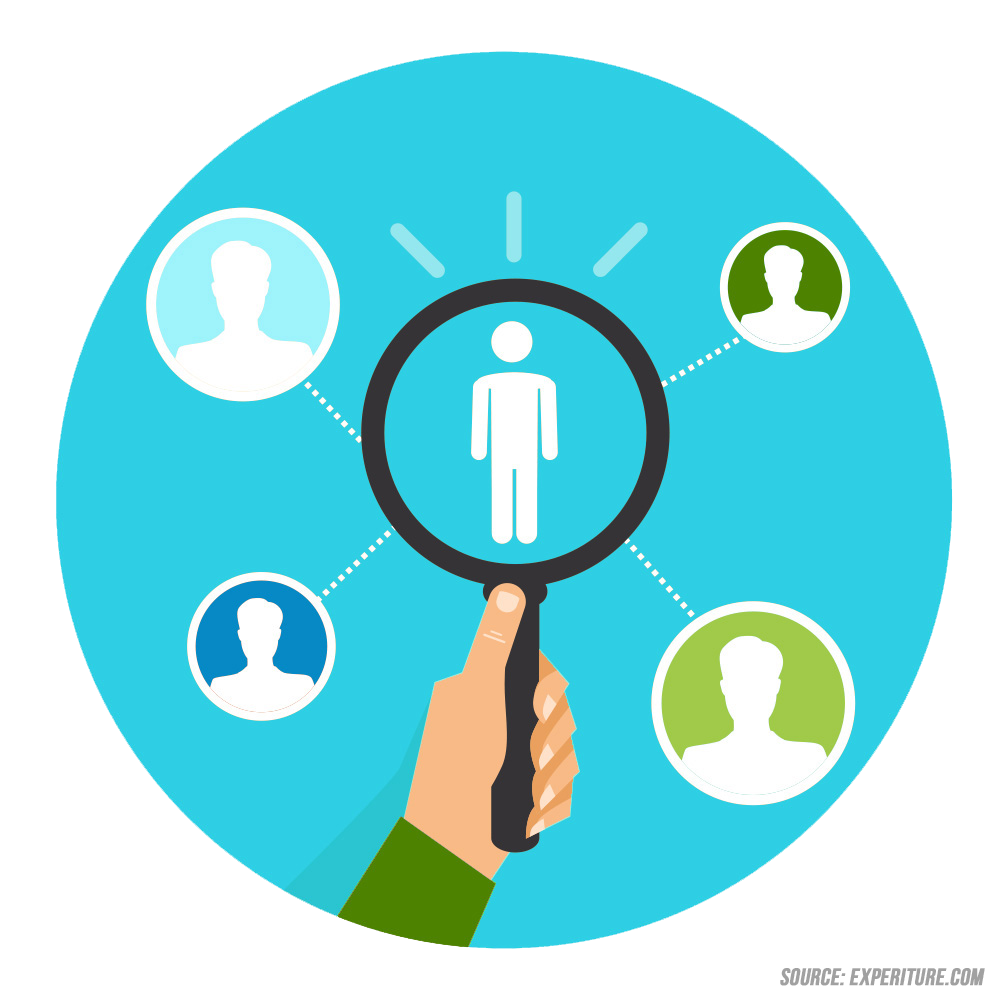 Выгоды внедрения CRM
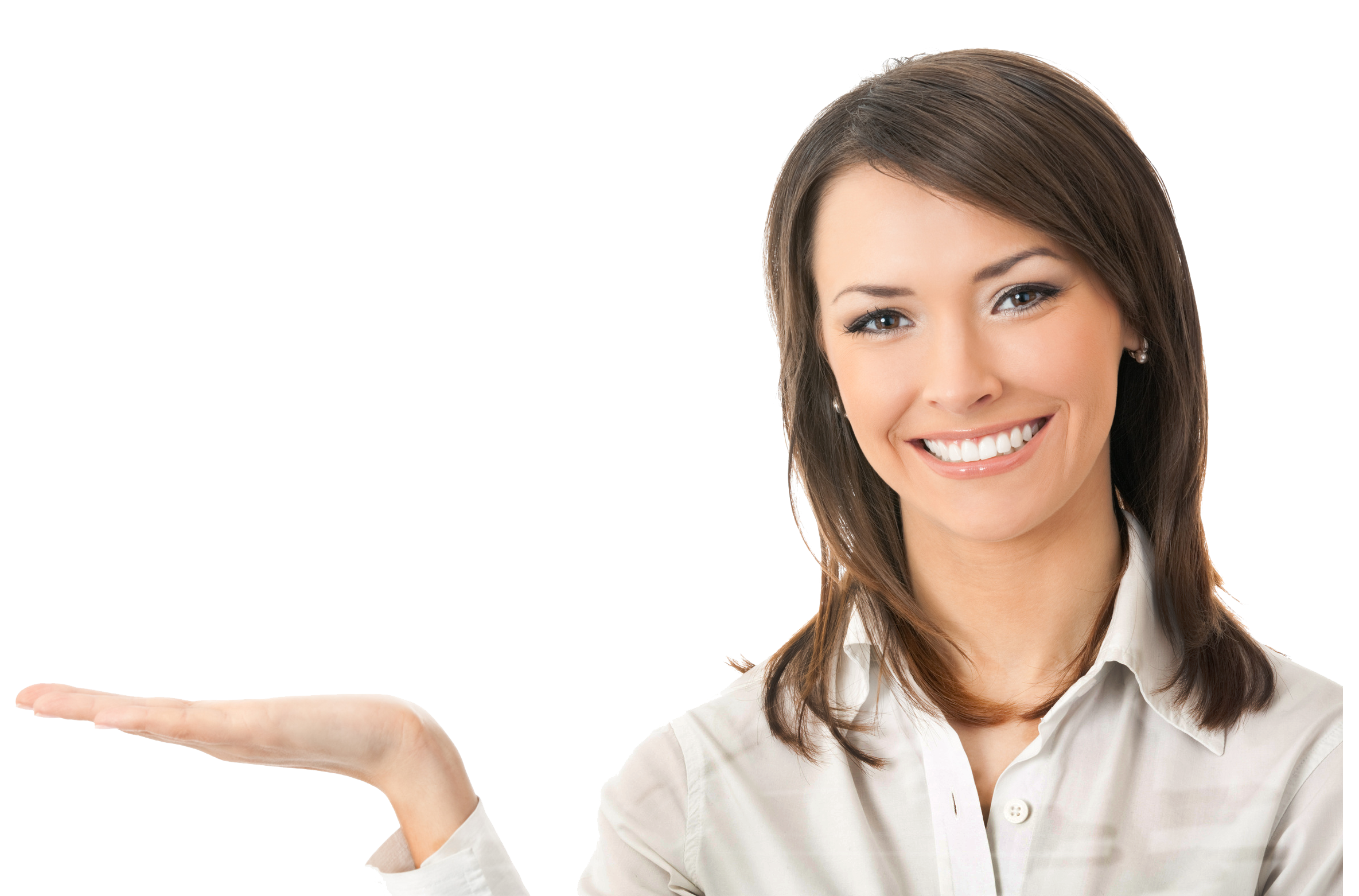 Единая база данных
Оптимизированная оргструктура
Автоматизация бизнес-процессов
Проверенные методы продвижения
Аналитика в режиме онлайн
Персонал подконтролен и готов к бою
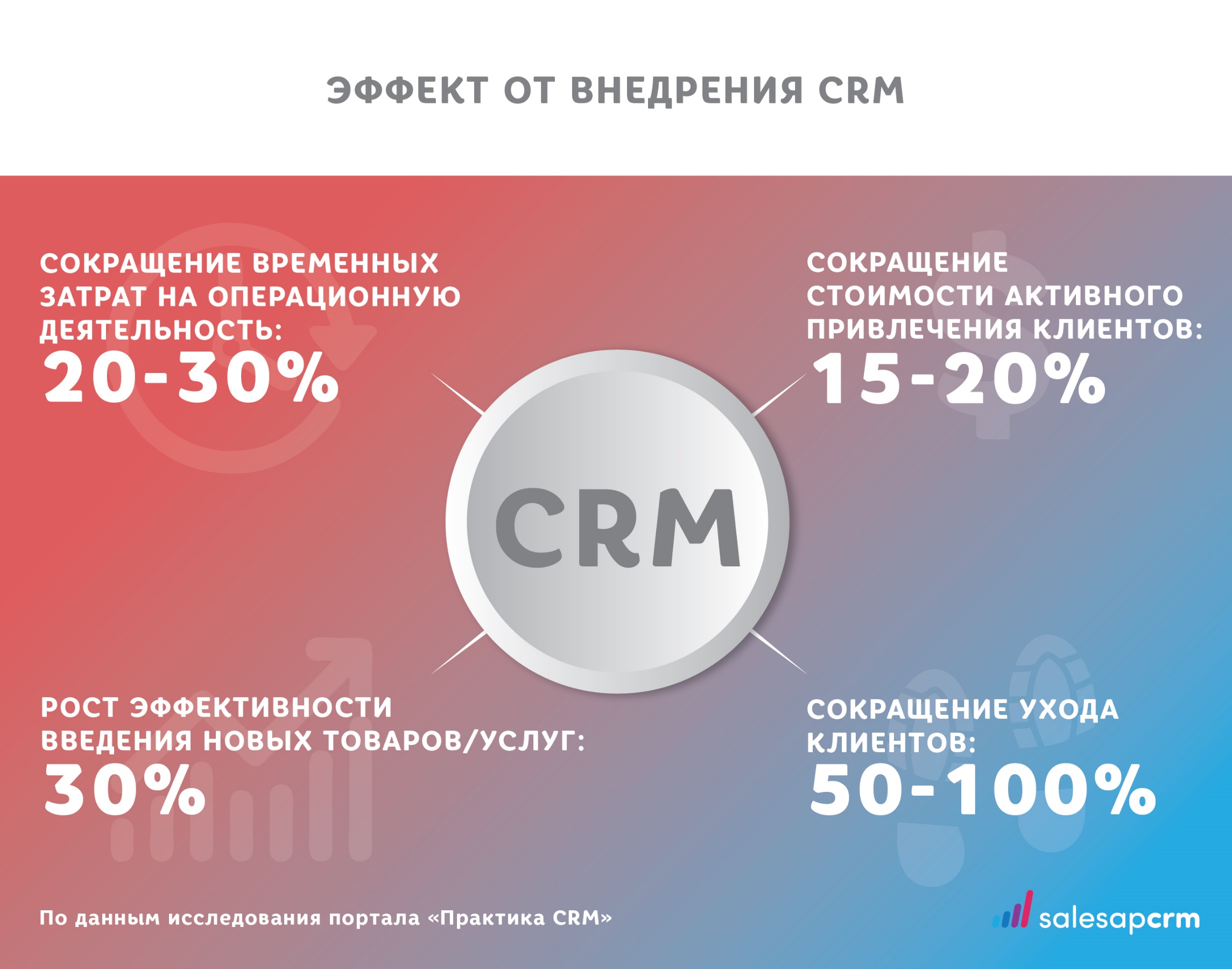 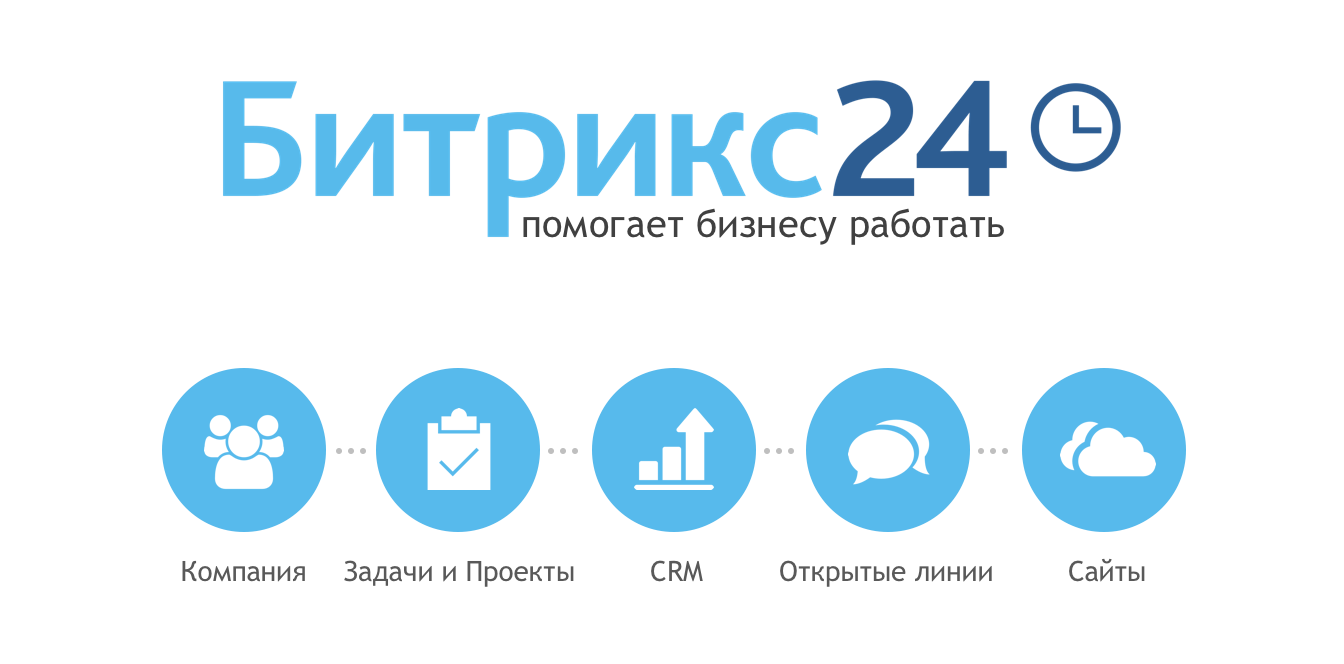 Диагностическая карта внедрения CRM
Спасибо за внимание!Вопросы?
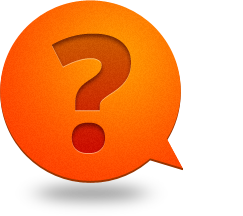 alex@citrus-soft.ru